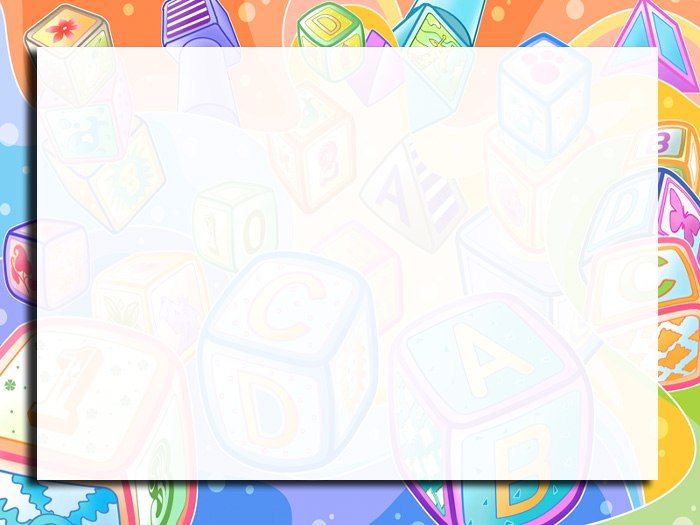 Урок:
Литературное чтение
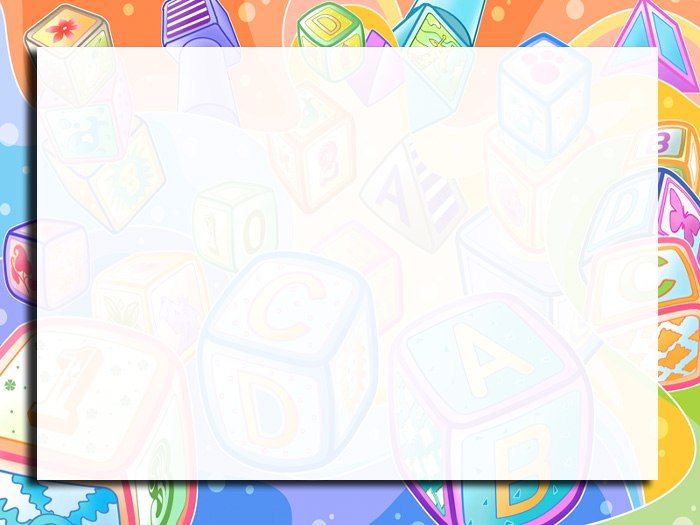 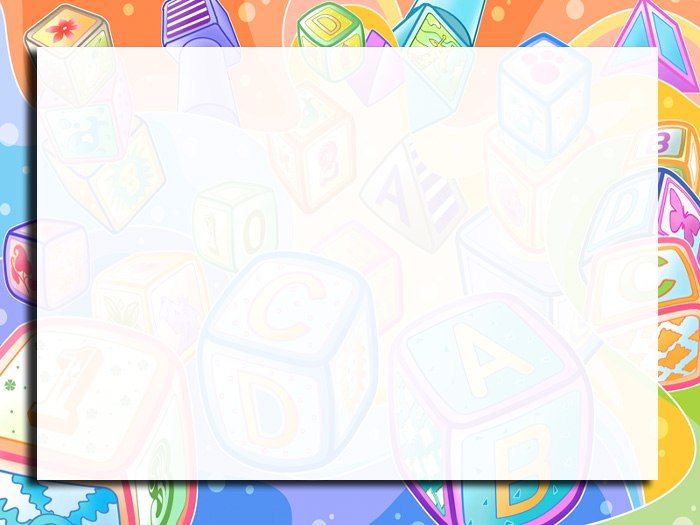 Девиз нашего урока:
«Работать лучше, чем вчера!»
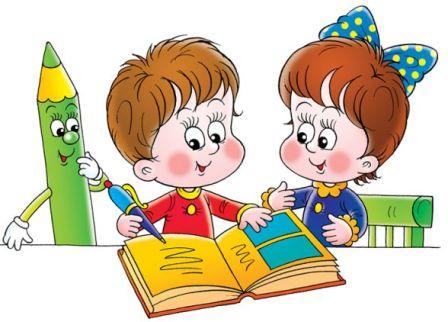 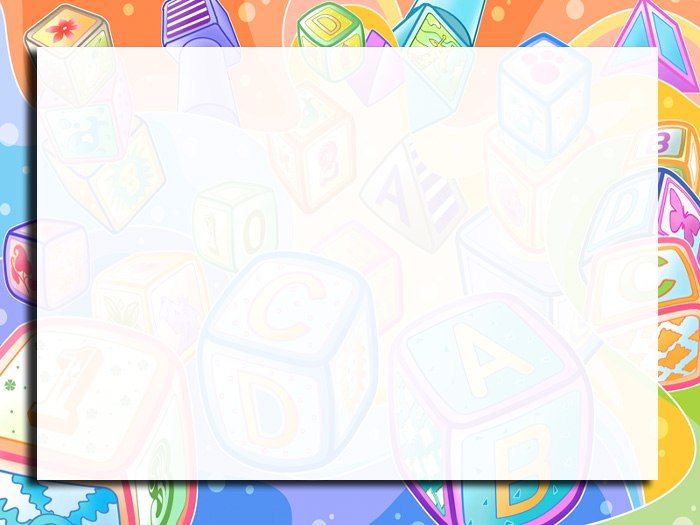 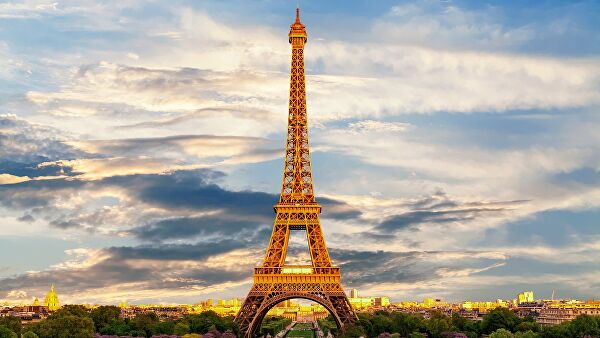 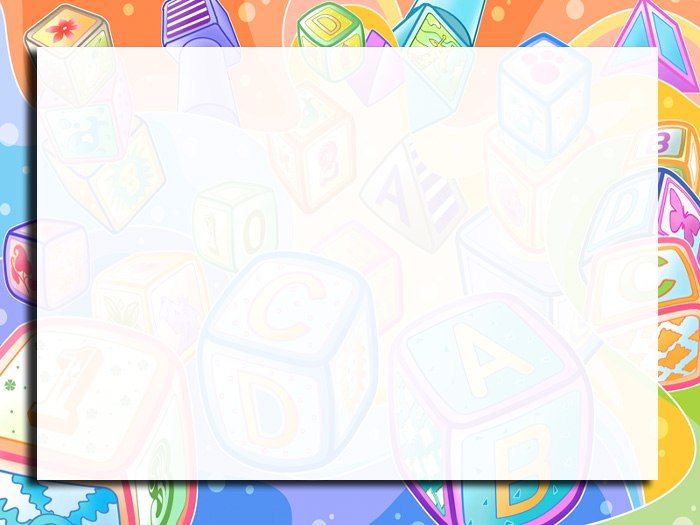 Тема:
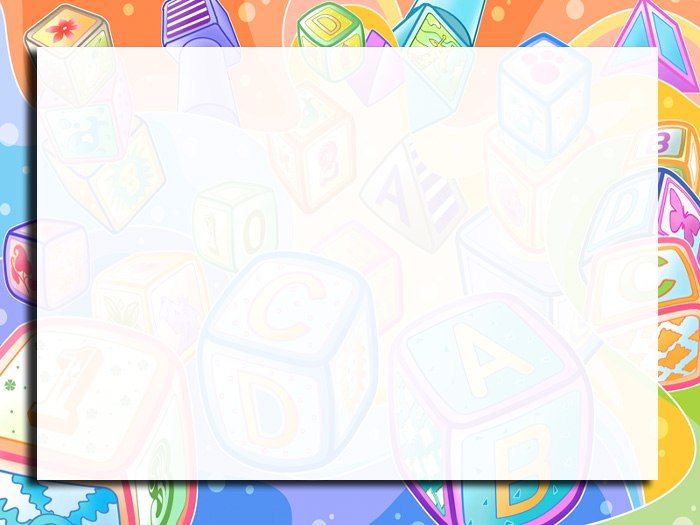 Цель:
Познакомиться с особенностями басни и эзоповским языком, а также научиться выявлять смысл и мораль этих произведений.
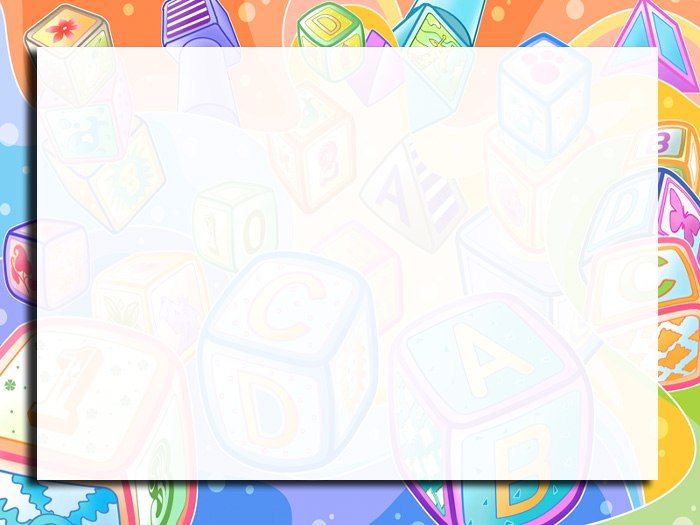 Задачи урока:
Познакомиться с баснями Эзопа;
Дать характеристику героям этих произведений;
Постараться понять, в чем заключается смысл каждой басни и какие особенности по сюжету они имеют;
Увидеть, какие приемы используется в этих баснях.
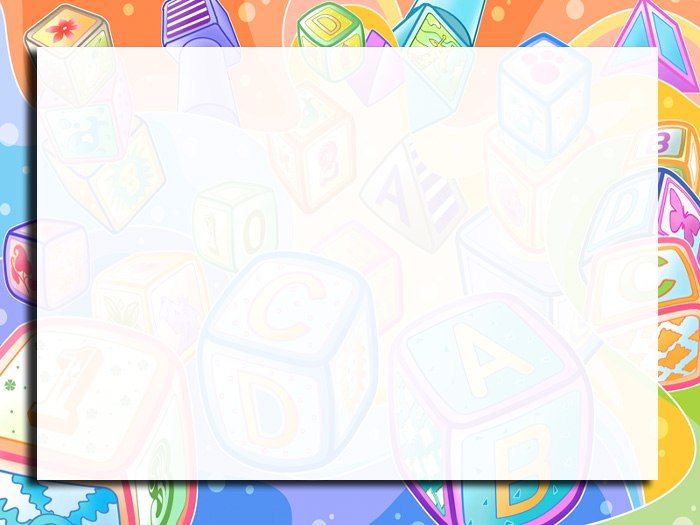 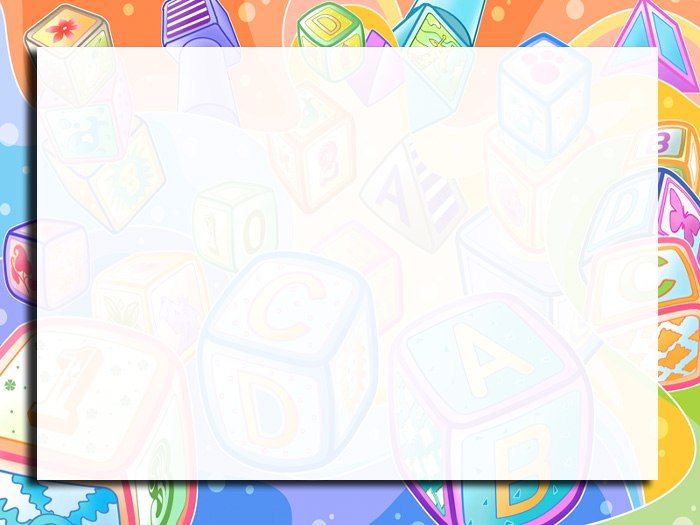 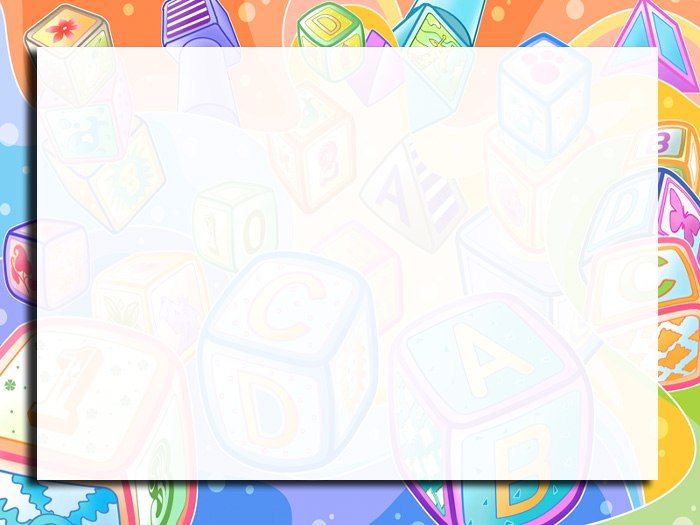 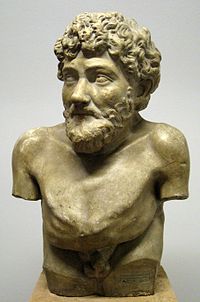 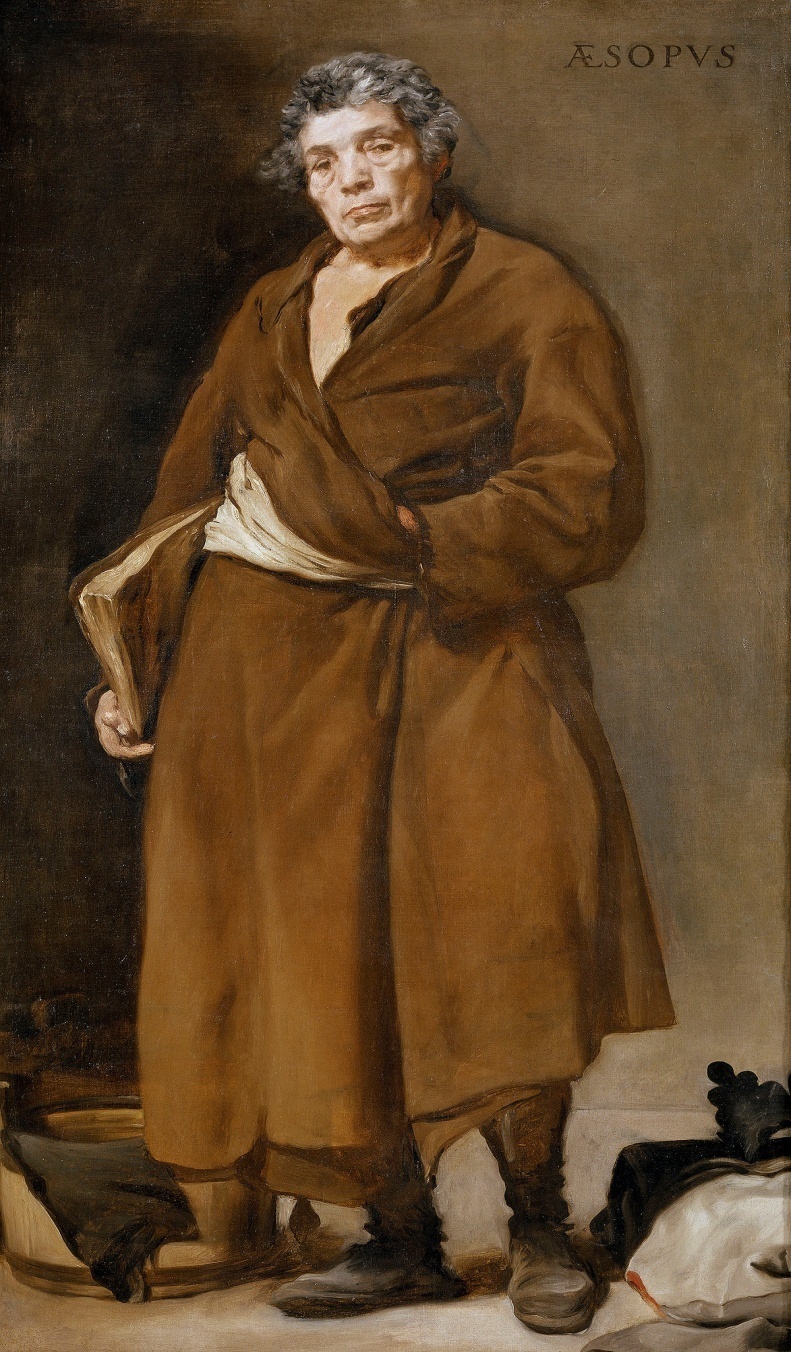 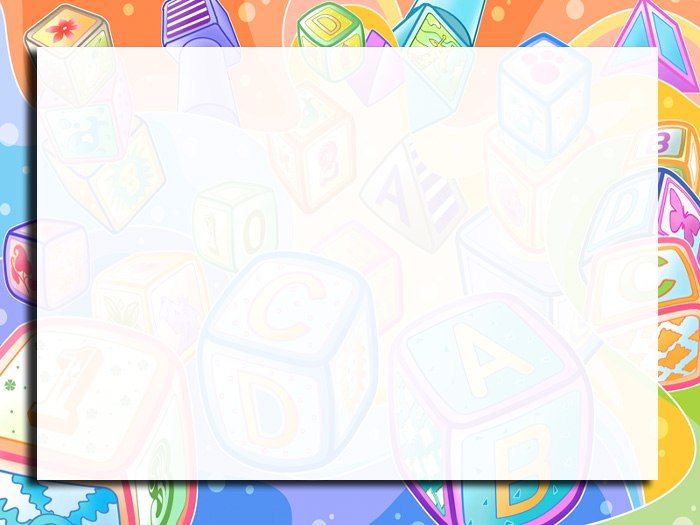 Эзоповский язык:
- Меток;
- Точен; 
 Содержание тайнописи; 
 Иносказание; 
 Выражения какой-либо морали;
 Прием «ирония»;
 Прием  «олицетворение».
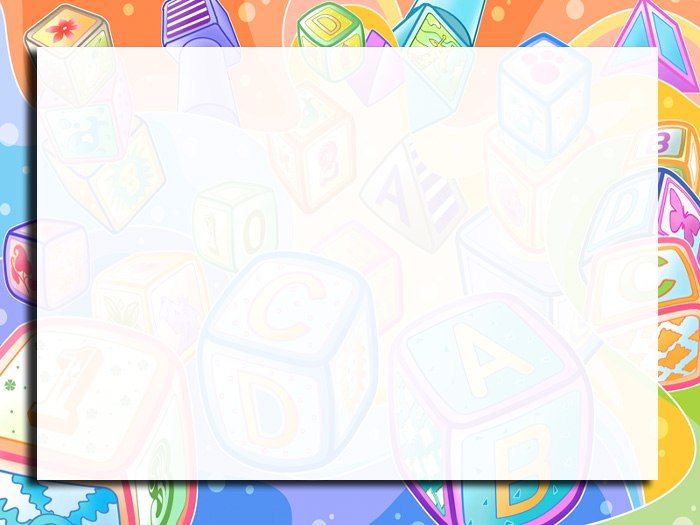 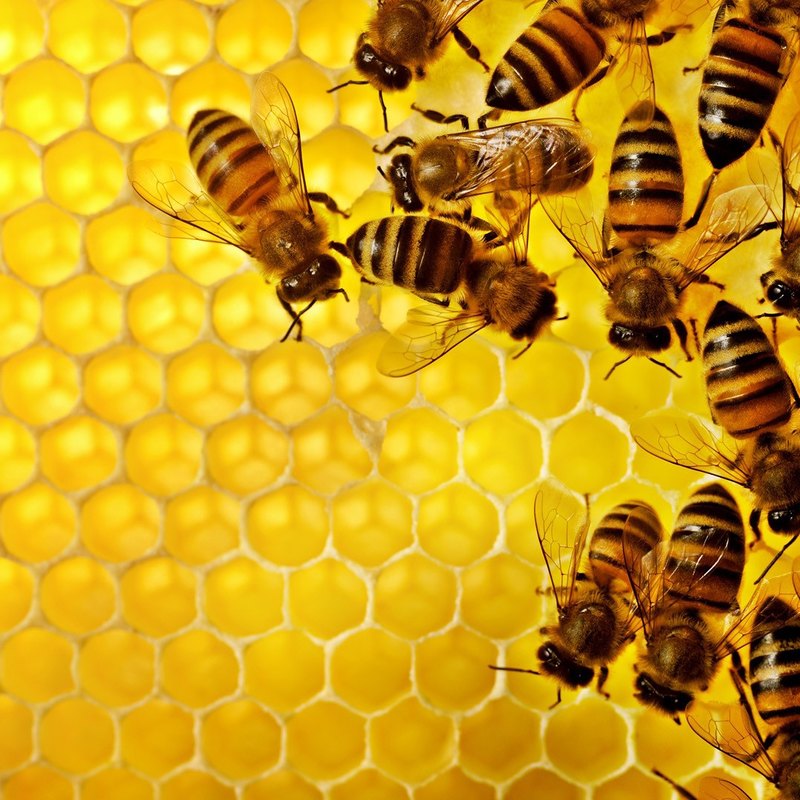 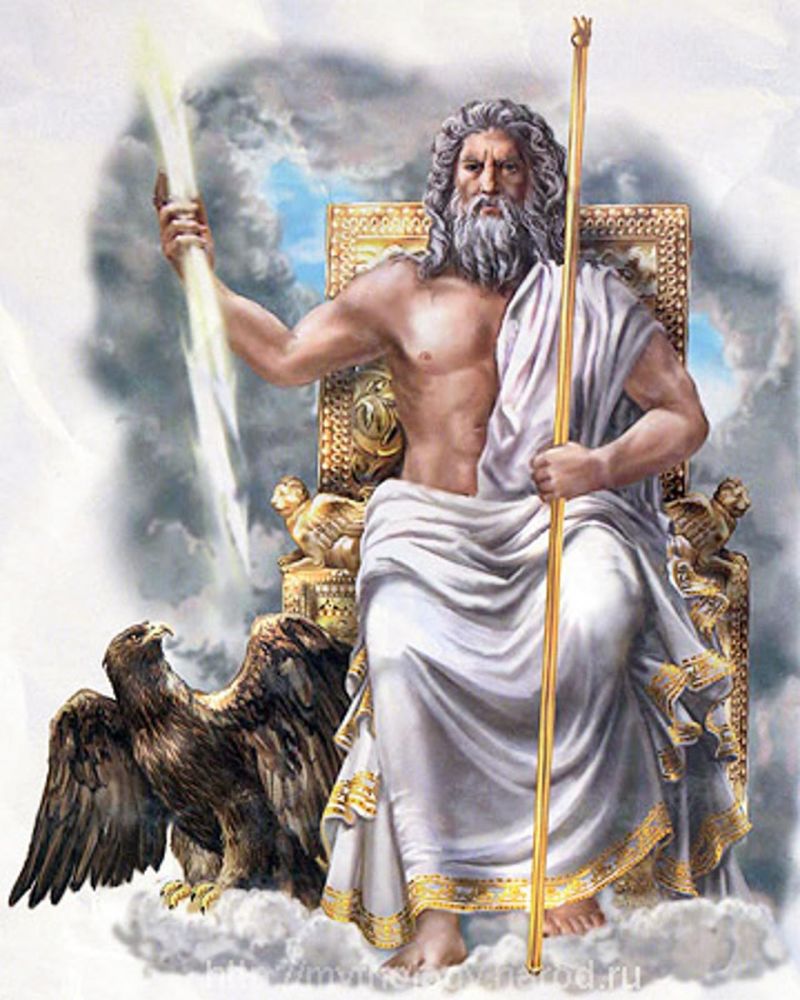 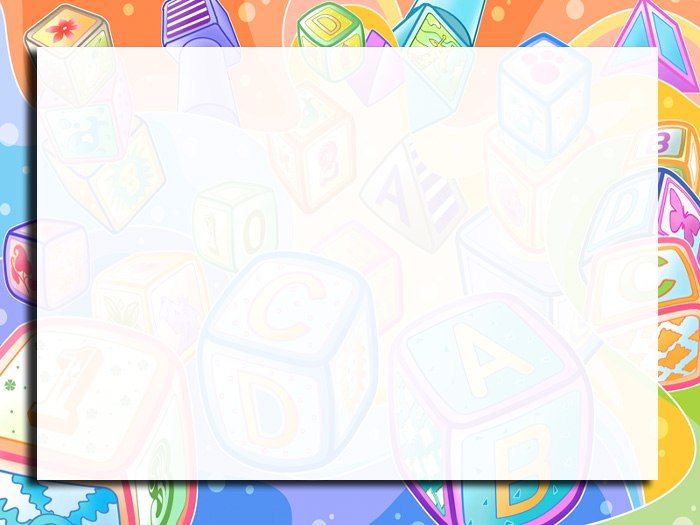 Делая зло, на добро не надейся.
Зло злом губится.
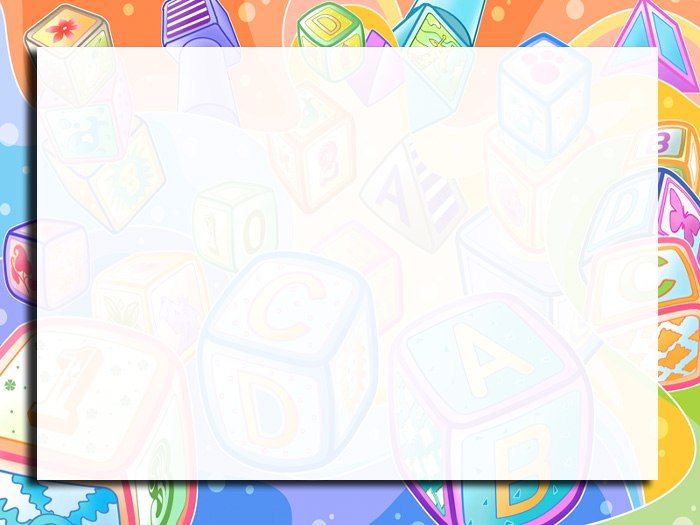 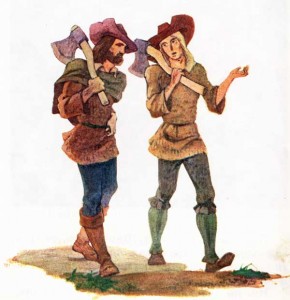 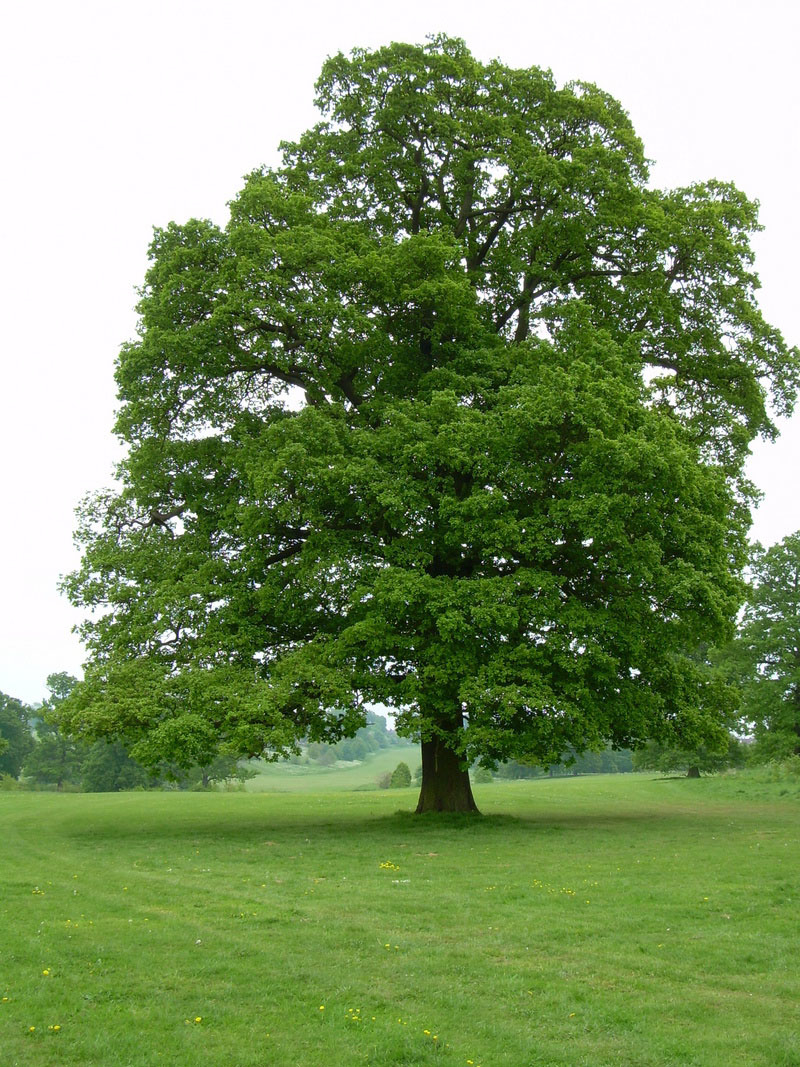 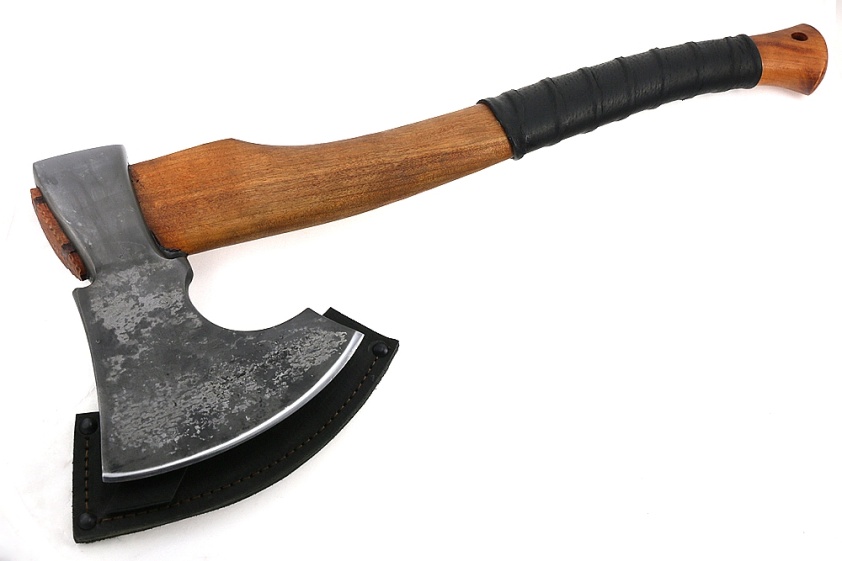 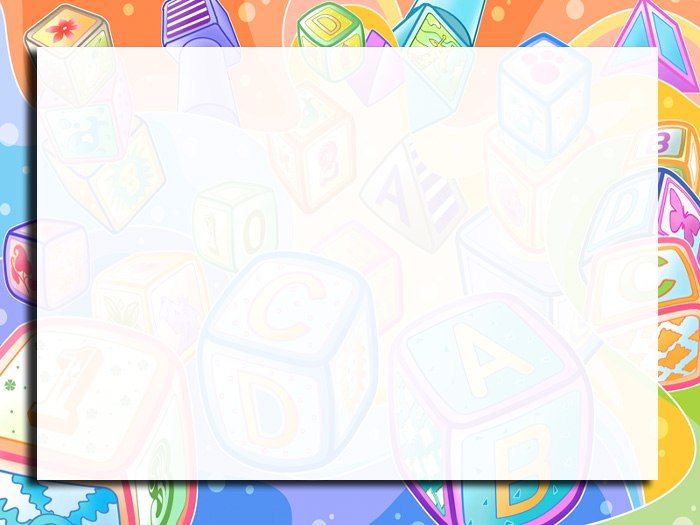 Если кого обидишь, от того и сам потерпишь обиду.
Обида жжет сердце.
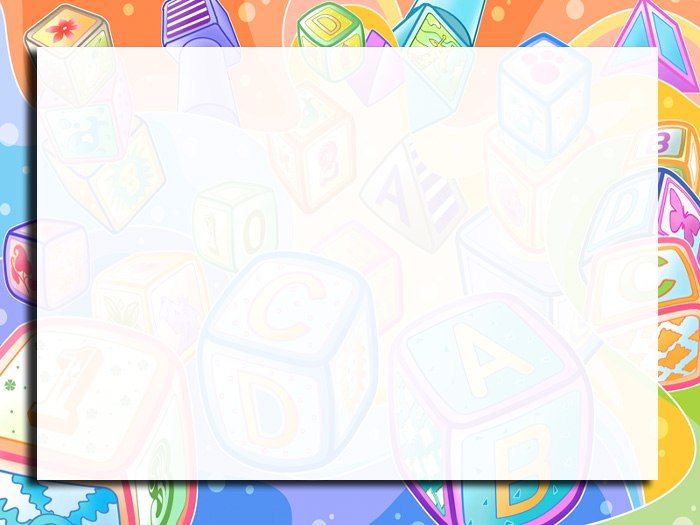 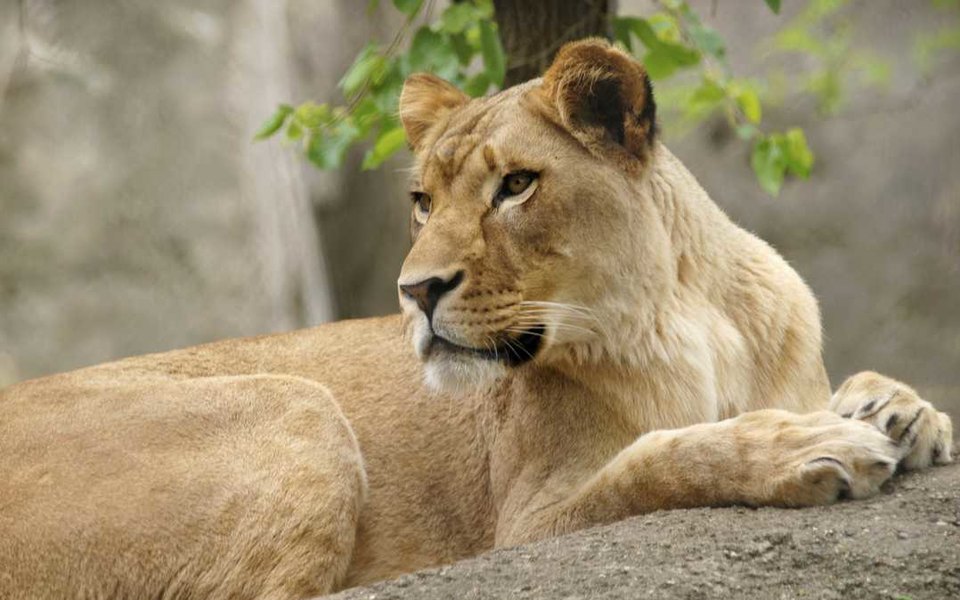 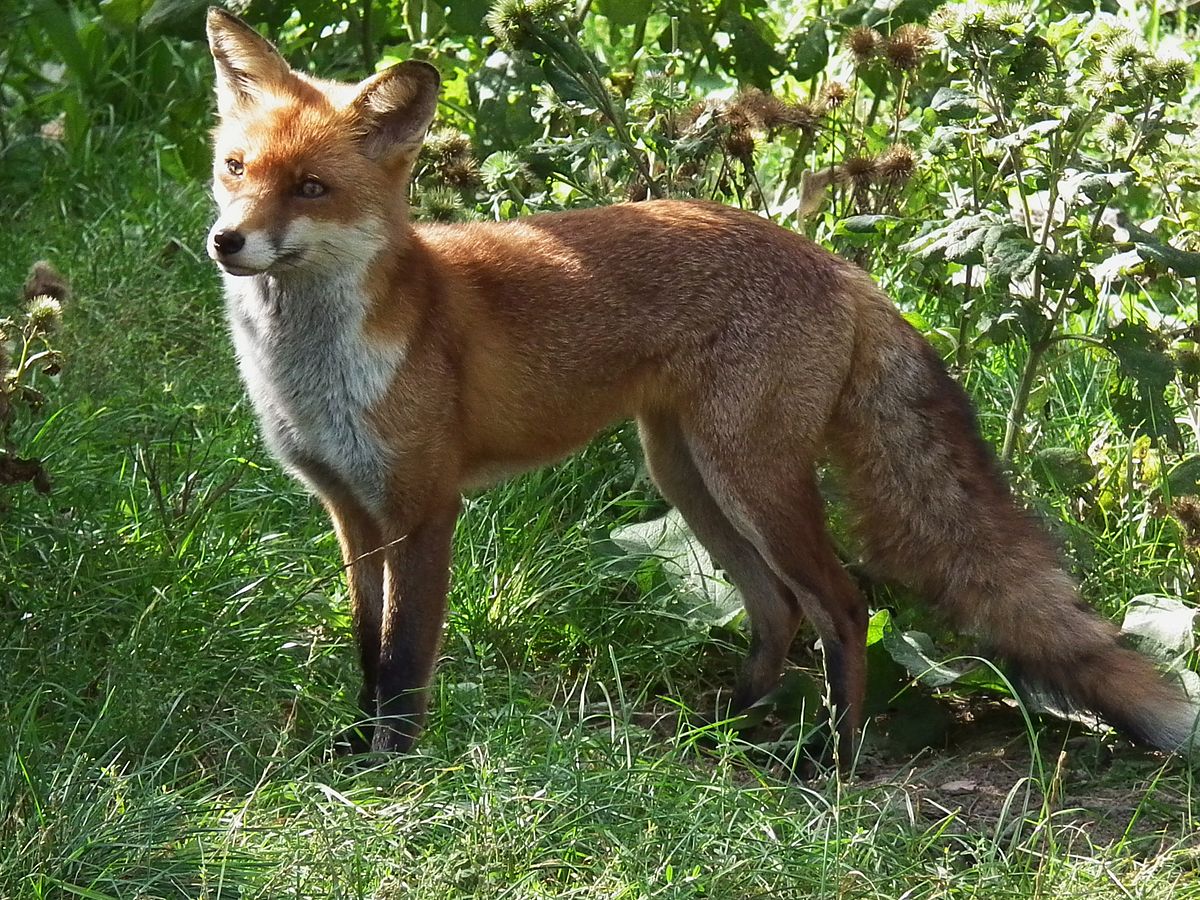 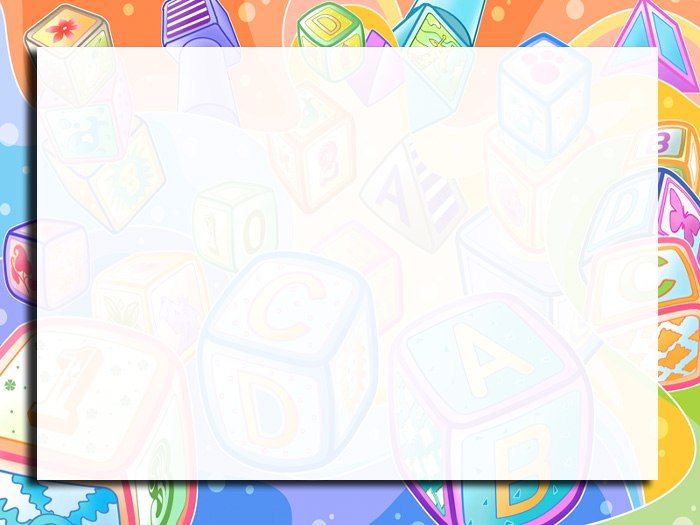 Каждый недостаток заключает в себе некоторые достоинства, и каждое достоинство — некоторые недостатки.
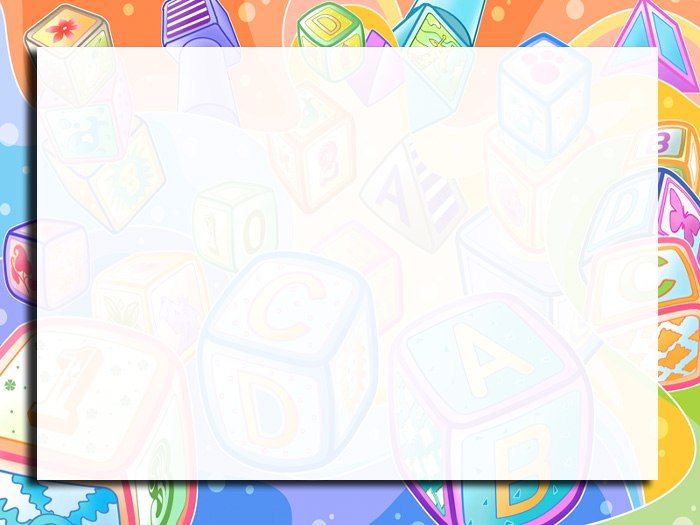 Анализ басен
Дровосеки и Дуб: 
 Герои - животные 
  Адресовано – людям 
 Вывод – мораль
 Приемы олицетворение и ирония
Пчёлы и Зевс: 
 Герои - животные 
  Адресовано – людям 
 Вывод – мораль
 Приемы олицетворение и ирония
Львица и лисица: 
 Герои - животные 
  Адресовано – людям 
 Вывод – мораль
 Приемы олицетворение и ирония
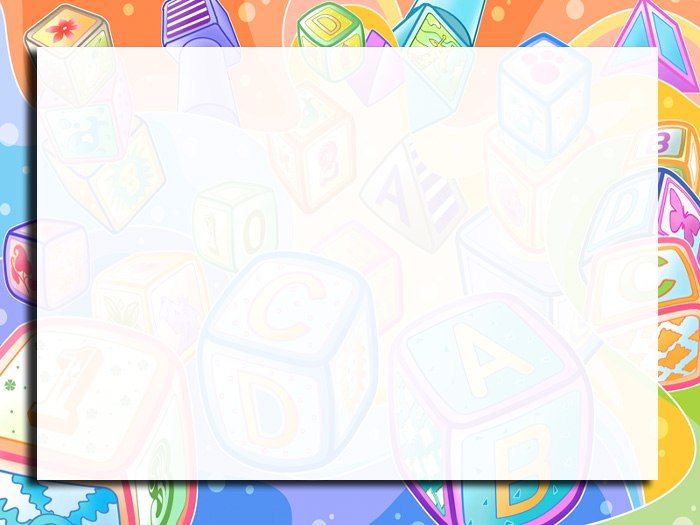 Лист самооценки
Раскрась пустой квадрат тем цветом, соответсвующий твоему критерию оценивания
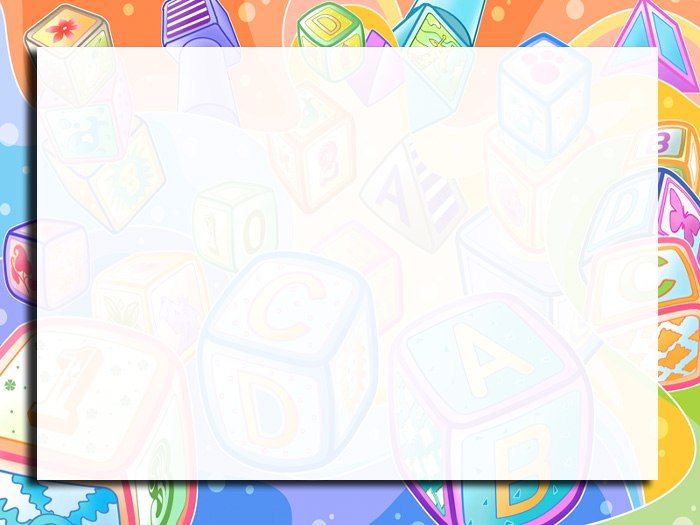 Тема:
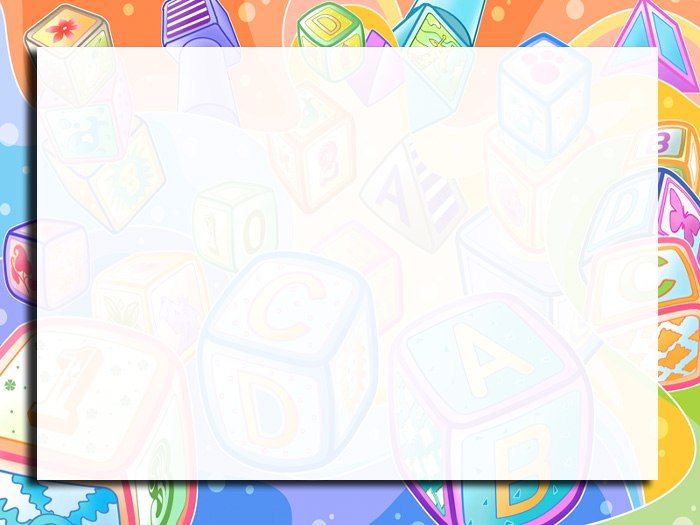 Цель:
Познакомиться с особенностями басни и эзоповским языком, а также научиться выявлять смысл и мораль этих произведений.
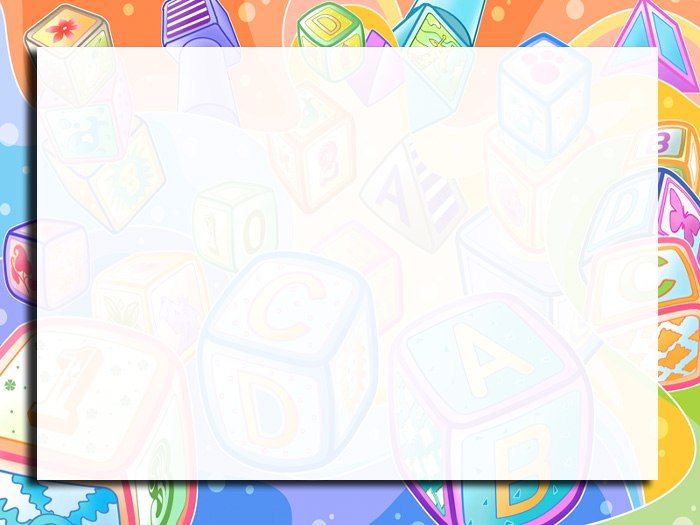 Задачи урока:
Познакомиться с баснями Эзопа;
Дать характеристику героям этих произведений;
Постараться понять, в чем заключается смысл каждой басни и какие особенности по сюжету они имеют;
Увидеть, какие приемы используется в этих баснях.